Špeciálna základná škola s VJM, Hviezdoslavova 24, Rimavská Sobota
Szerves anyagok

                                                                                                                Kémia- 9. osztály
Mik a szerves anyagok?
A szerves anyagik fontos életet játszanak az földi élet szempontjából.
Az állatok és növények testének alkotórészei.
Minden szerves anyag tartalmaz szenet és hidrogént. 
A szerves vegyületek számá néhány millióra tehető.
 A szerves anyagok eredetüktől függően lehetnek természetes és mesterséges anyagok. 
Aszerves anyagok közé sorolunk olyan anyagokat is, amelyek a természetben nem fordulnak elő.
 Az ember ezeket mesterségesen állította elő – szintetizálta.
A természetes szerves annyagok
Növényi és állati redetűek
Táplálékunk tartalmaz növényi eredetű anyagokat (liszt, cukor, gyümölcs, zöldség, növényi olajok, magvak) és állati eredetű (hús, tej,tejtermékek, tojás,állati eredetű zsírok) anyagokat .
A természetes szerves anyagok közé  tartoznak a tertmészetes szinezékek, a vitaminok és a hormonok.
.
Növényi  eredetűek
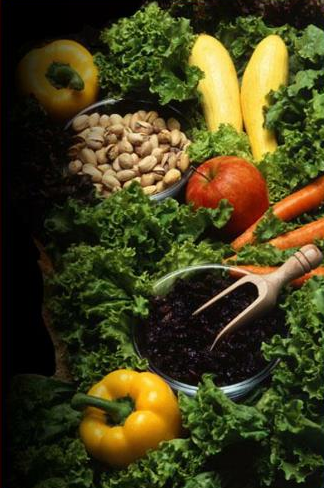 Állati eredetűek
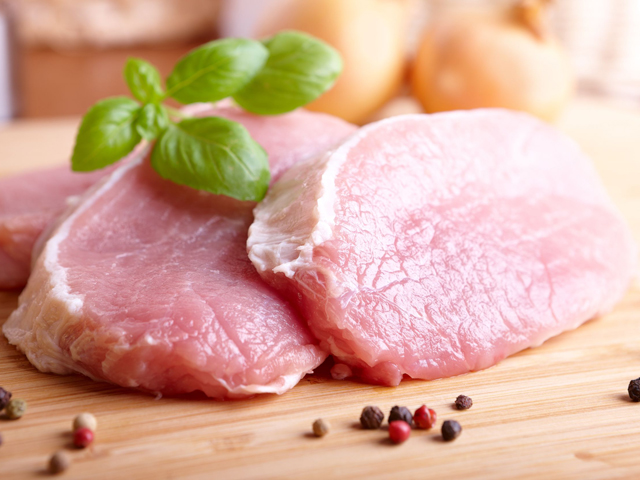 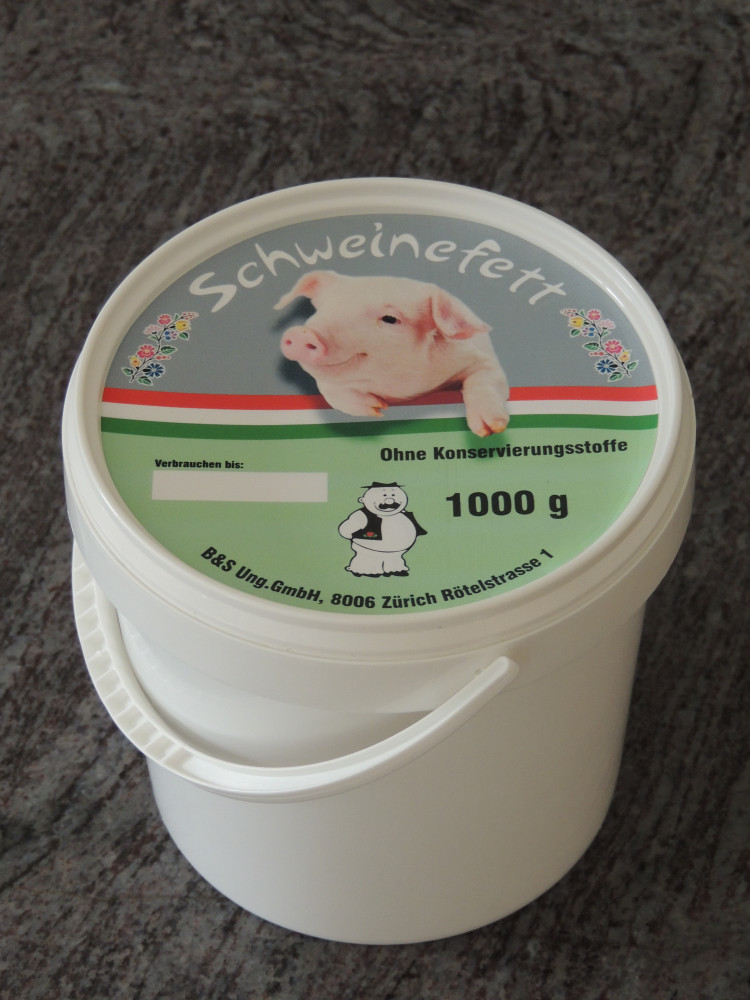 Szintetikus szerves anyagok
Szintetikus termékek például a műanyagok, gyógyszerek, szaponátok peszticidek, bizonyos festékek stb.
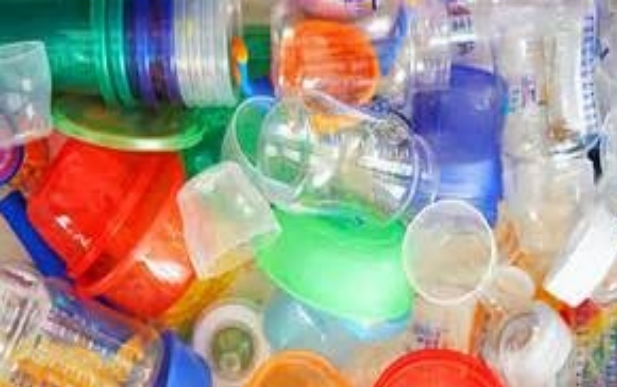 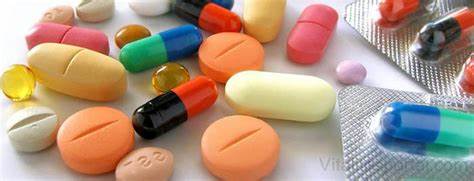 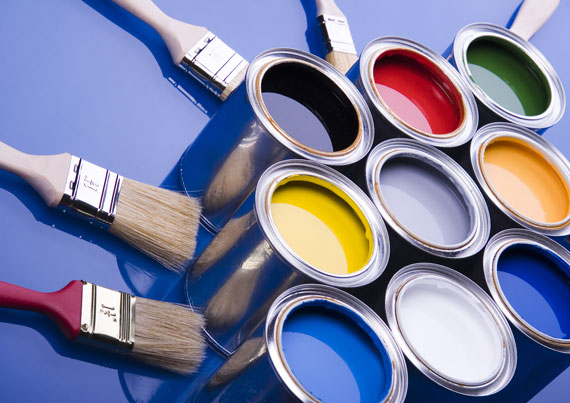 A szerves vegyületek legfontosabb csoportjai
Szénhidrogének – csak szenet és hidrogént tartalmaznak (metán, földgáz)
Szénhidrogén-származékok – szenet,  hidrogént és egyéb elemeket tartalmaznak ( alkoholok, szerves  savak)
Természetes anyagok – ezek a legbonyolultabbak (citromsav, szalicilsav, borkősav, sóskasav, hangyasav)